Opakování rostliny
Vypracovala: Mgr. Alžběta Pelcová
Zdravíčko    ,dneska si první trochu popovídáme.Rozuměj, zopakujeme vše, co víš.Don‘t worry!Na konci si něco zahrajeme.
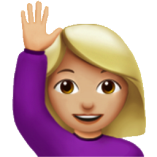 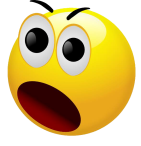 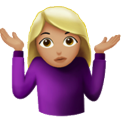 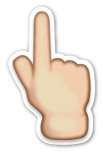 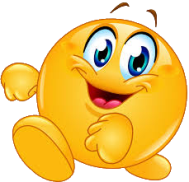 Vzpomeneš si, jak dělíme rostliny?
léčivé
 jedovaté
 chráněné
kvetoucí
 nekvetoucí
užitkové 
 ovocné stromy a keře
 zelenina
 polní plodiny
okrasné 
 pokojové
 zahradní
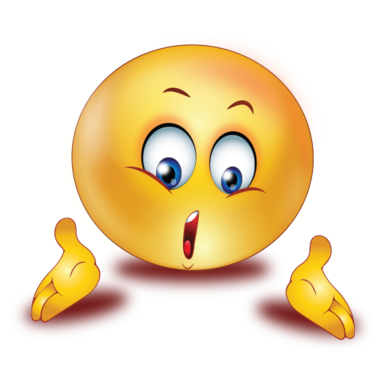 Jaký je rozdíl mezi kvetoucí a nekvetoucí rostlinou?
Dokážeš odpovědět na tyto otázky?
Proč pěstujeme léčivé
rostliny? 
Co víš o rostlinách
jedovatých?
Proč název zvláště
chráněné rostliny?
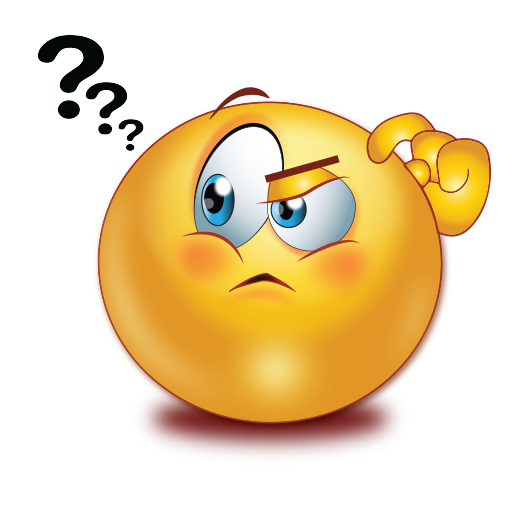 Dokážeš odpovědět na tyto otázky?
Vyrábí se z nich léky,
připravujeme z nich léčivé
čaje atd.
Jsou jedovaté, nesmíme se
jich dotýkat!!!
V přírodě se vyskytují už jen
velice zřídka. Nesmíme je
trhat!!!
Jak vznikly okrasné rostliny?
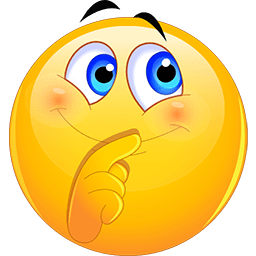 Jak vznikly okrasné rostliny?
Člověk je začal upravovat (šlechtit). 
Chtěl, aby byly větší, hezčí, měly jinou 
barvu atd.
Začal je tedy pěstovat pro okrasu. 
Odtud i jejich název.
Na co máme užitkové rostliny?
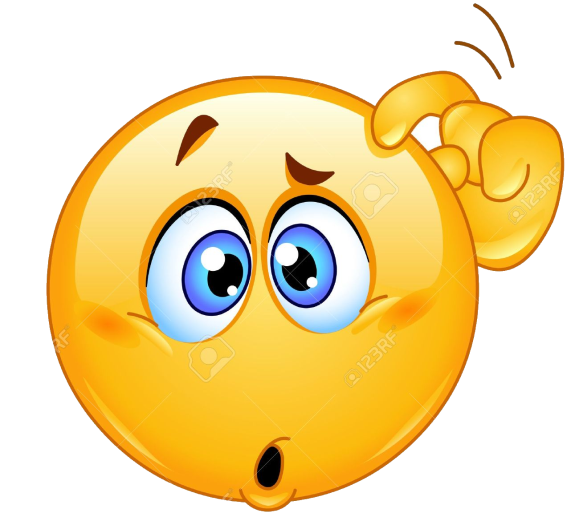 Na co máme užitkové rostliny?
Pěstujeme je kvůli potravě (jídlu).
Dokážeš říct, jaký je rozdíl mezi keřem a stromem?
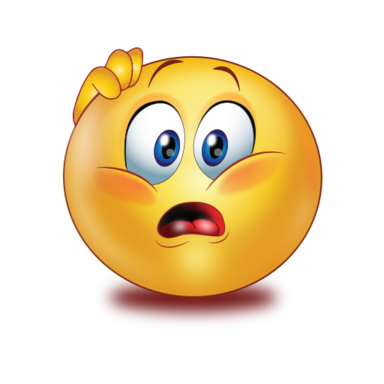 Dokážeš říct, jaký je rozdíl mezi keřem a stromem?
STROM – má kmen a korunu

KEŘ – jeho koruna se rozvětvuje už od 	   země
Řekni 3 příklady ovocea3 příklady zeleniny.
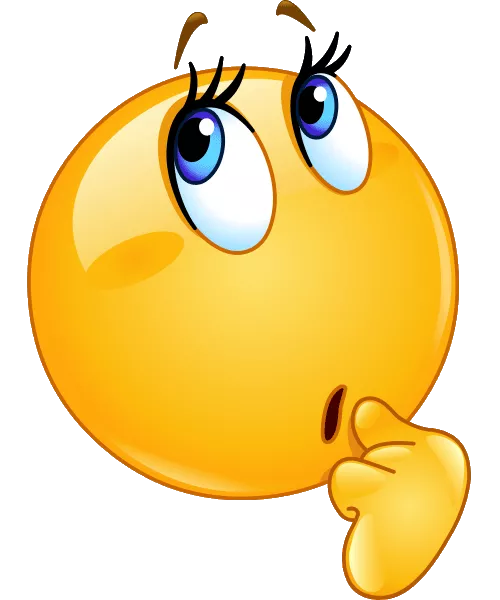 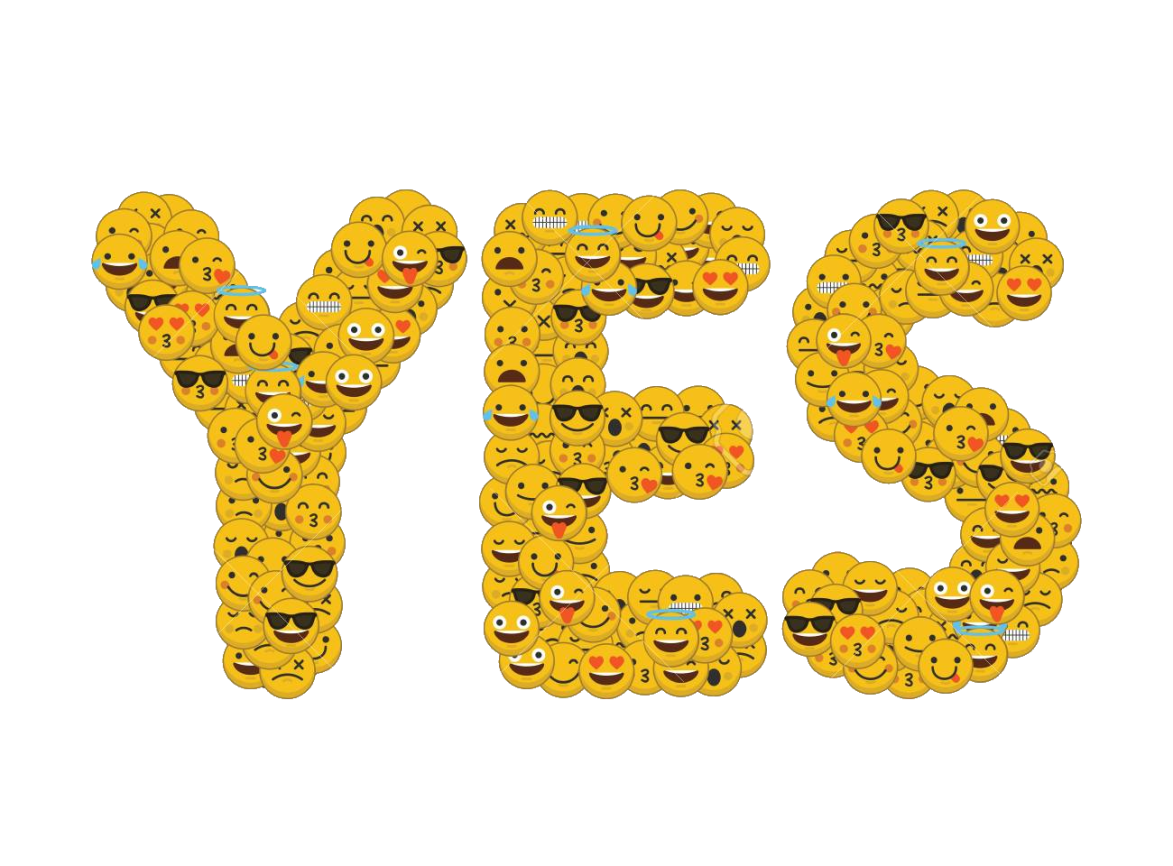 Patří léčivé byliny do užitkových rostlin?
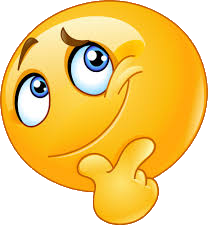 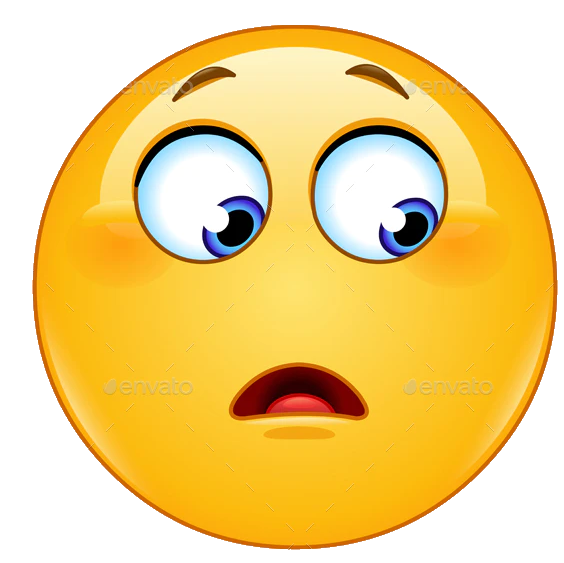 Proč název polní plodiny?
Proč název polní plodiny?
Pěstujeme je na polích.
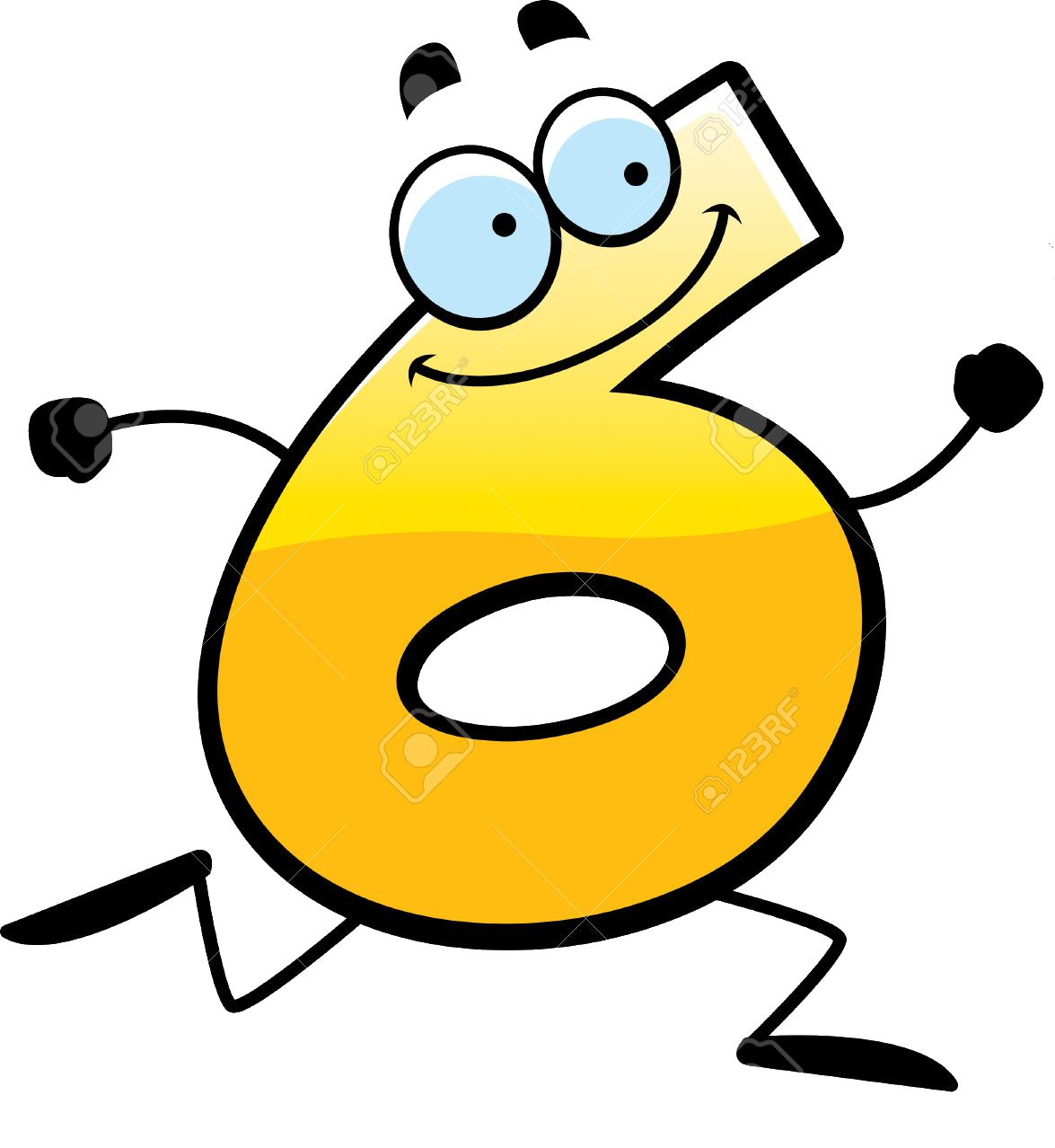 Vzpomeneš si do kolika skupin polní plodiny dělíme?
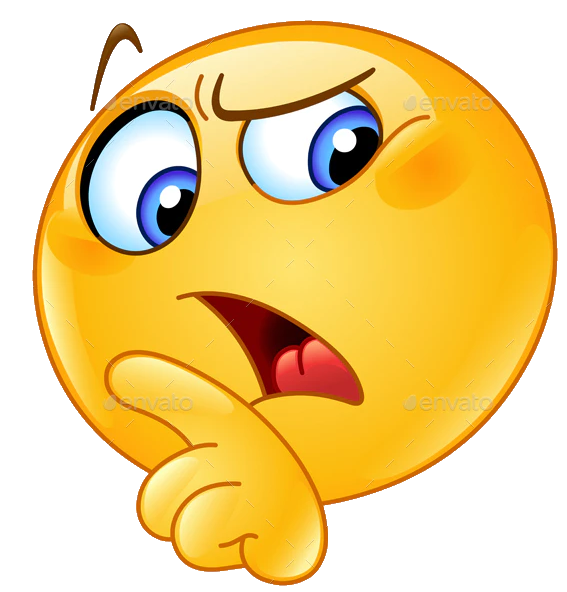 Vzpomeneš si na jejich názvy?
Obilniny
Okopaniny
Luskoviny
Pícniny
Olejniny
Textilní plodiny
MÁME TO!
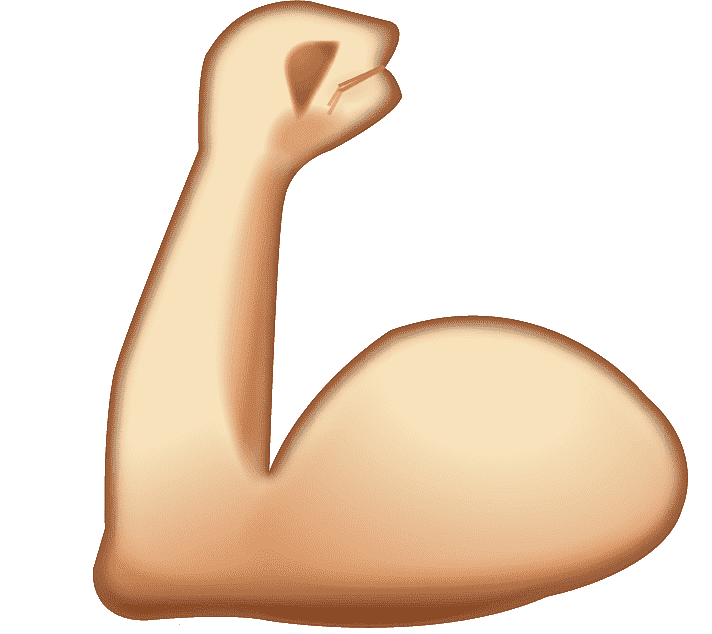 Poznámka:Každá rostlina má jméno a příjmení stejně jako TY. Např.: Len setý.Někdy ale používáme jen jeho „jméno“- len.Stejně jako když oslovuješ své kamarády jen jménem .
JDEME SI HRÁT!
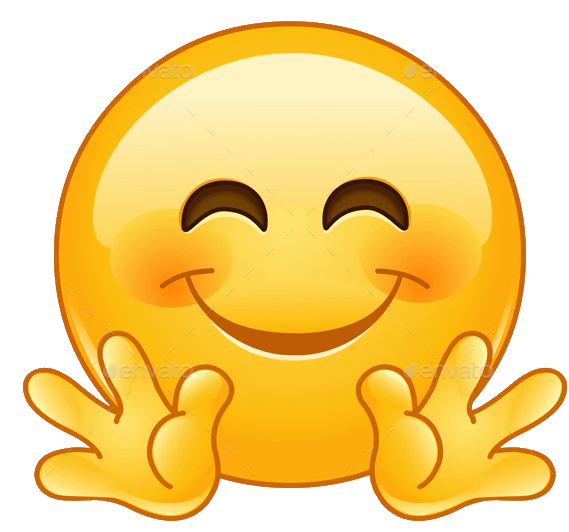 Rozhodni – je to kvetoucí nebo nekvetoucí rostlina?
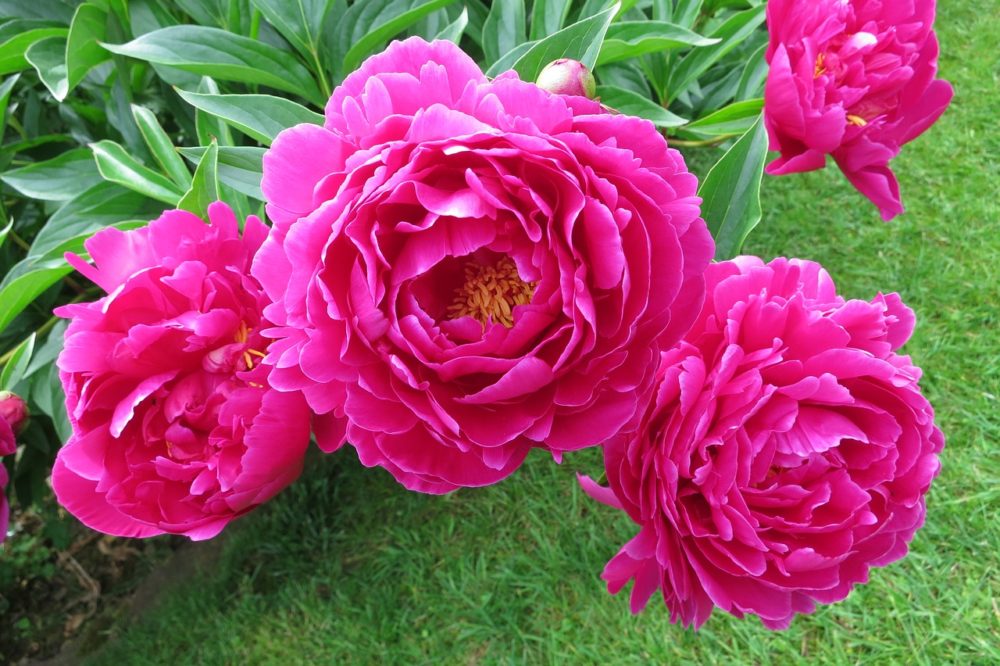 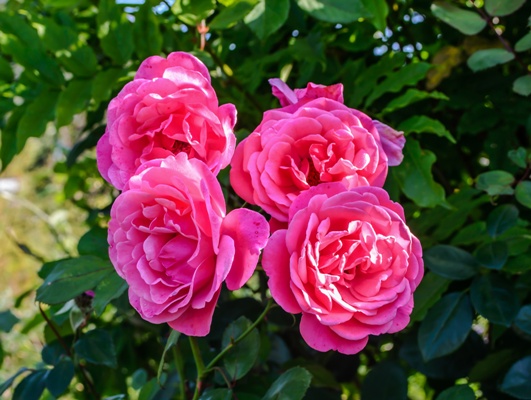 Víš jak se tyto rostliny jmenují?
KVETOUCÍ
PIVOŇKA
KVETOUCÍ
RŮŽE
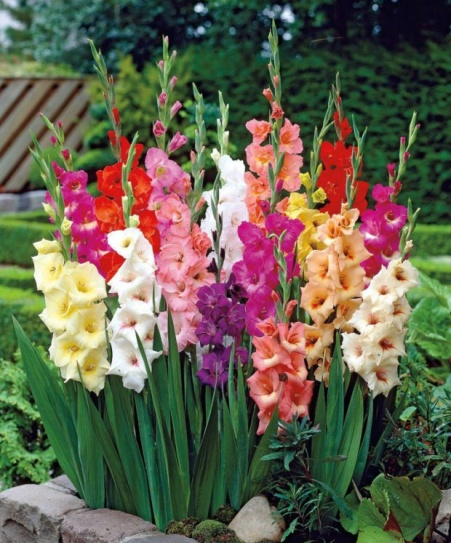 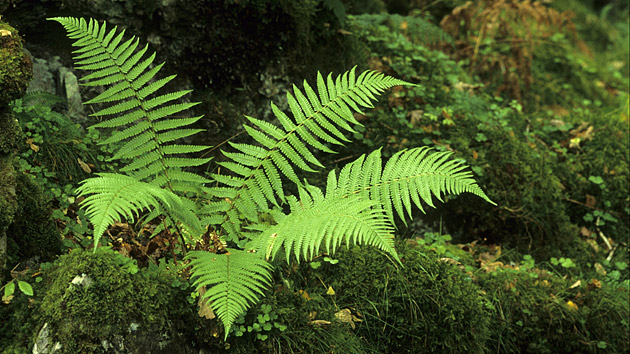 NEKVETOUCÍ
KAPRADÍ
KVETOUCÍ
MEČÍK
Rozhodni – je to kvetoucí nebo nekvetoucí rostlina?
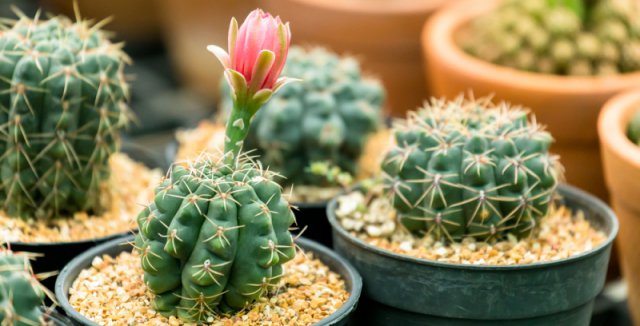 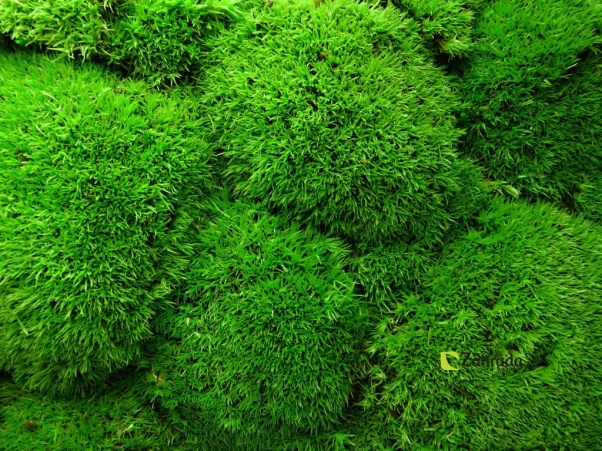 Víš jak se tyto rostliny jmenují?
KVETOUCÍ
KAKTUS
NEKVETOUCÍ
MECH
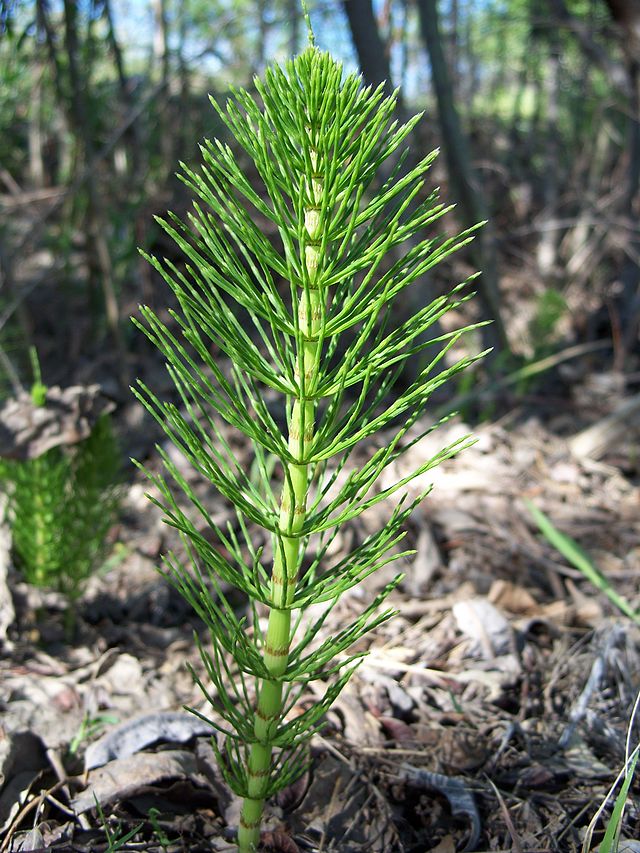 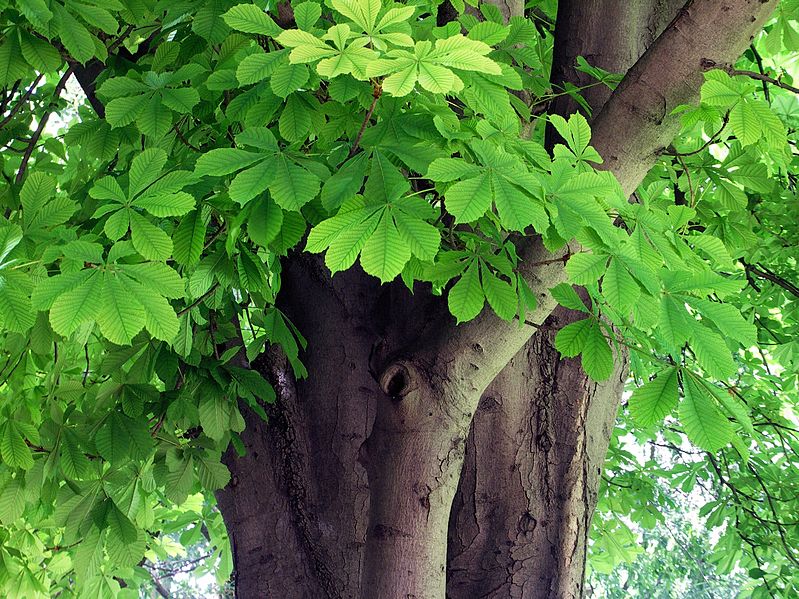 NÁPOVĚDA
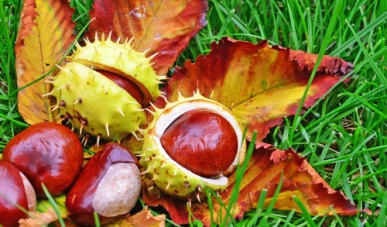 KVETOUCÍ
KAŠTAN
NEKVETOUCÍ
PŘESLIČKA
Pojmenuj rostliny
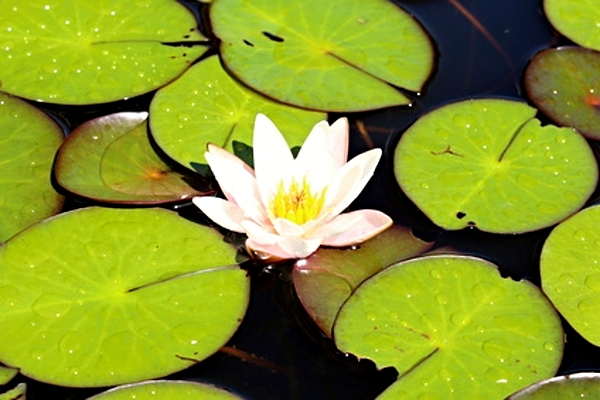 CHRÁNĚNÉ
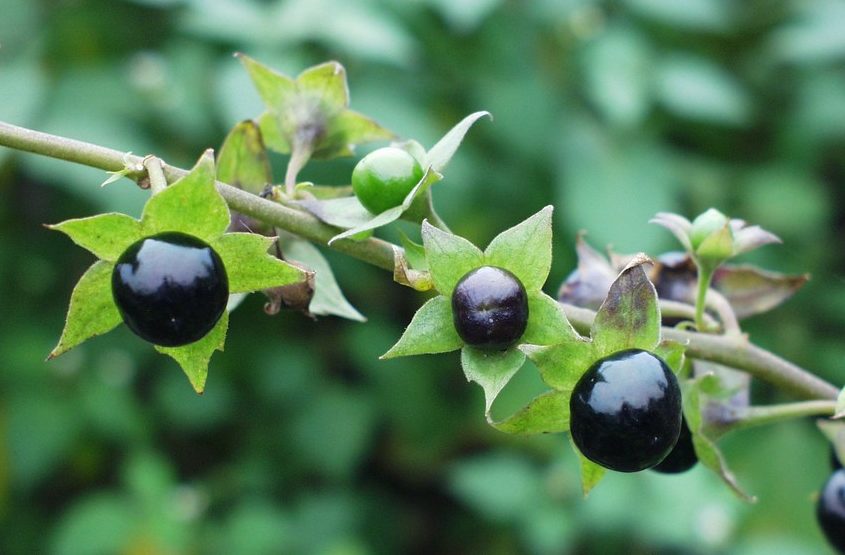 JEDOVATÉ
Patří do:
jedovatých
léčivých
chráněných 
		???
JEDOVATÉ
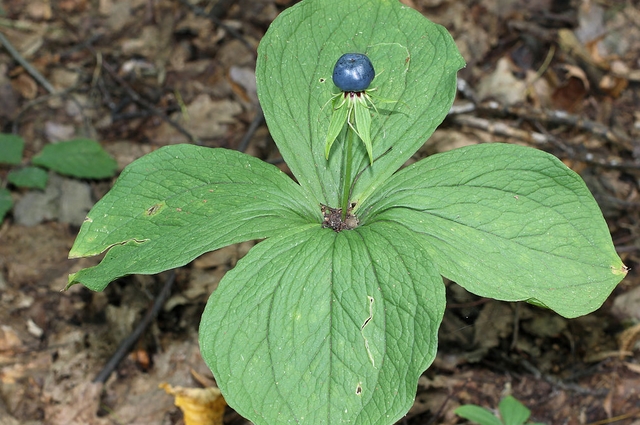 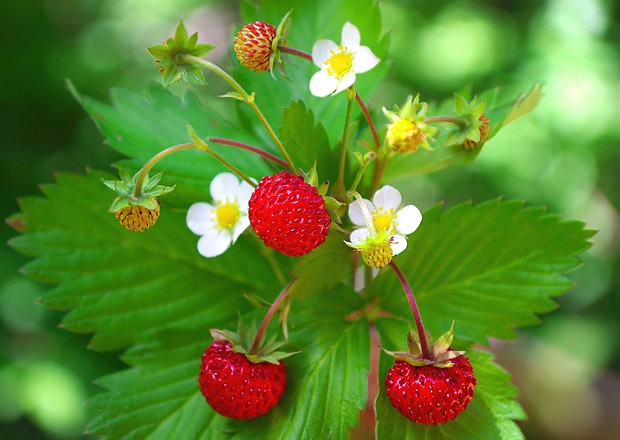 LÉČIVÉ
VRANNÍ OKO ČTYŘLISTÉ
JAHODNÍK
RULÍK ZLOMOCNÝ
LEKNÍN
Pojmenuj rostliny
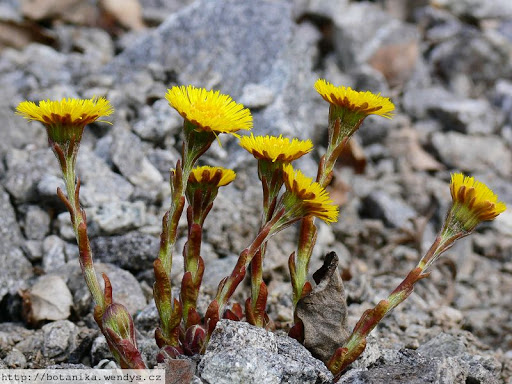 LÉČIVÉ
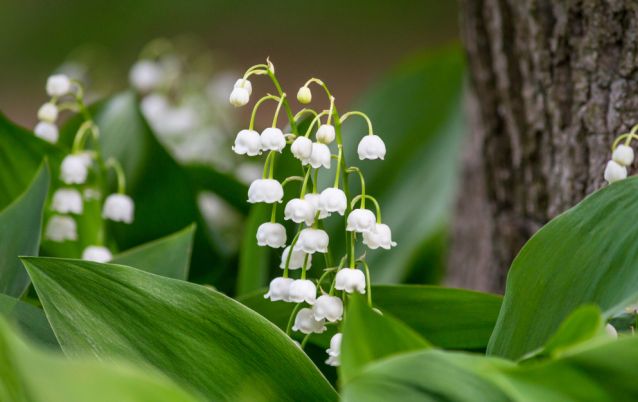 JEDOVATÉ
Patří do:
jedovatých
léčivých
chráněných 
		???
HEŘMÁNEK
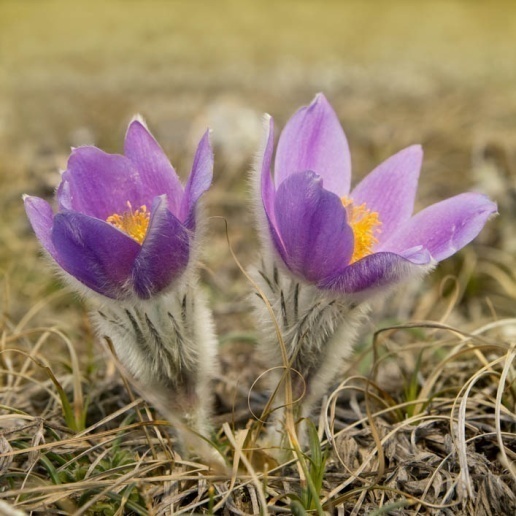 CHRÁNĚNÉ
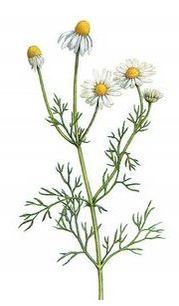 KONVALINKA
PODBĚL
KONIKLEC
LÉČIVÉ
Pojmenuj rostliny
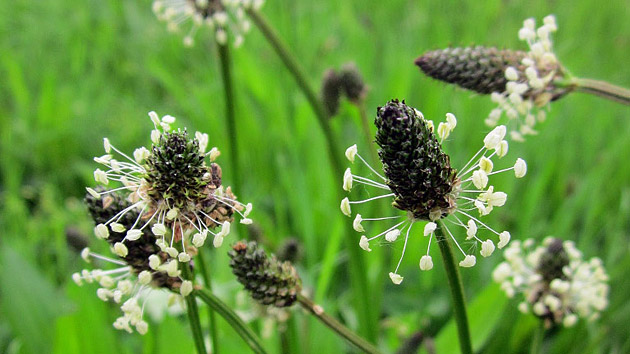 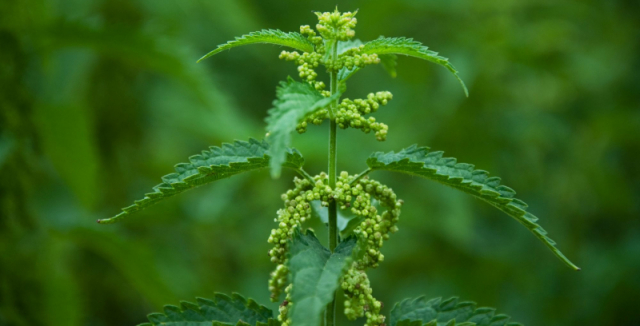 Patří do:
jedovatých
léčivých
chráněných 
		???
LÉČIVÉ
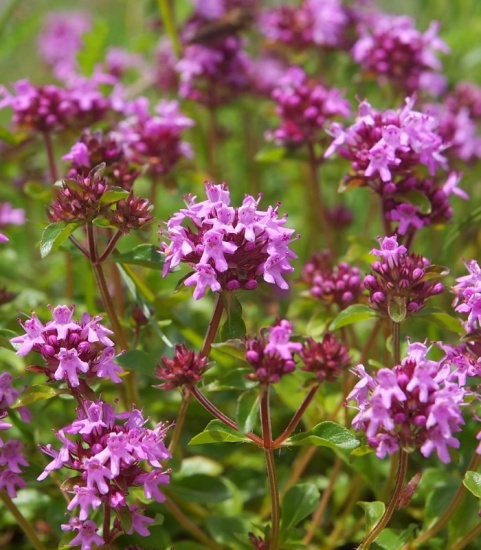 DIVIZINA
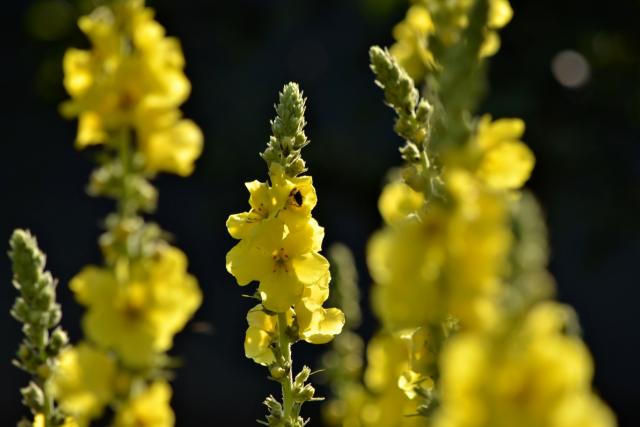 KOPŘIVA
JITROCEL
MATEŘÍDOUŠKA
Pojmenuj rostliny
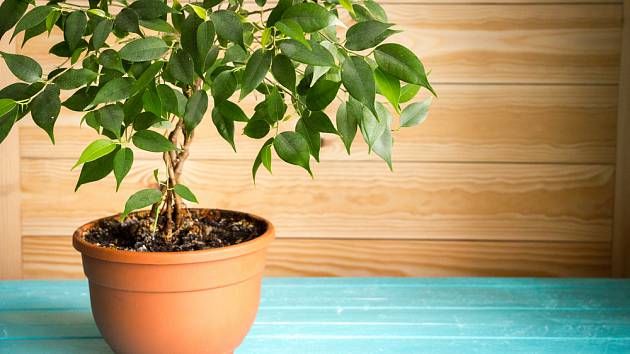 POKOJOVÉ
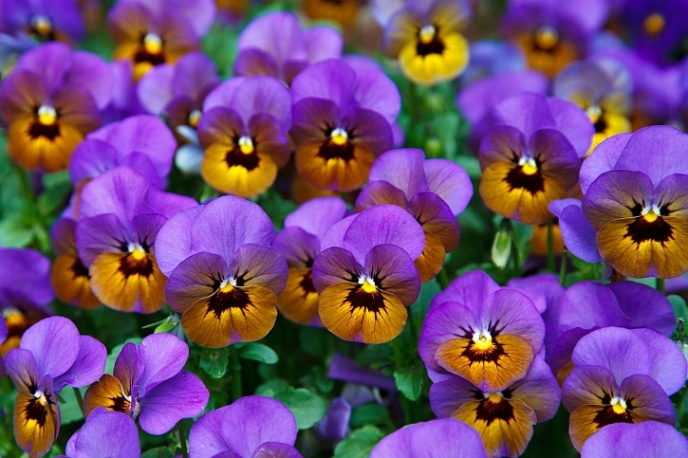 ZAHRADNÍ
Patří do:
pokojové
zahradní
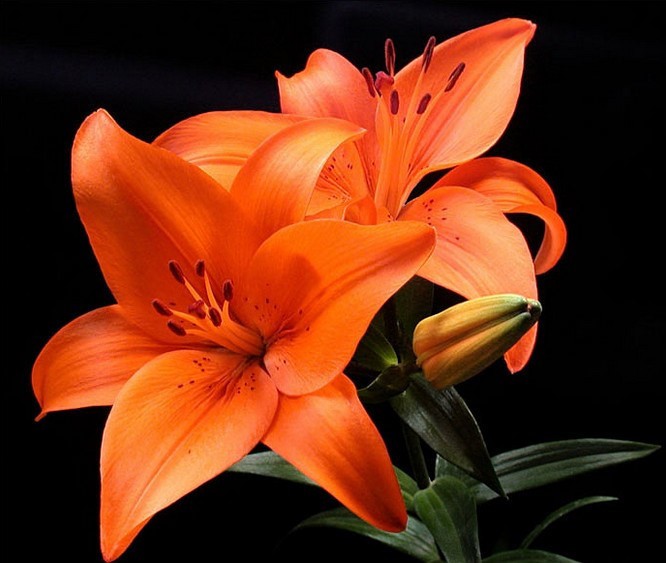 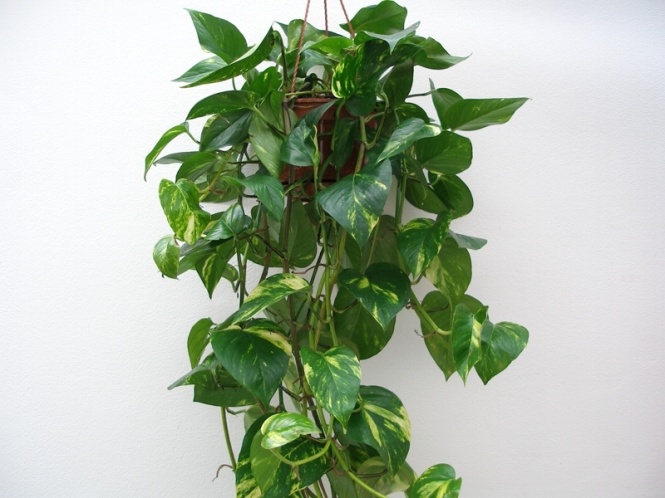 ZAHRADNÍ
POKOJOVÉ
FÍKUS
ŠPLHAVNÍK (BLÁZEN)
MACEŠKA
LILIE
Rozhodni, je to správně?Oprav.
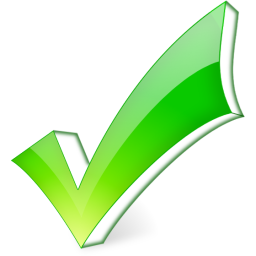 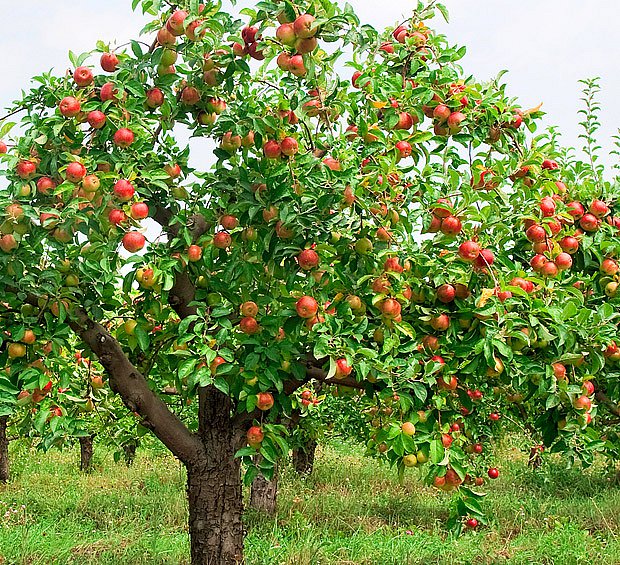 JABLOŇ
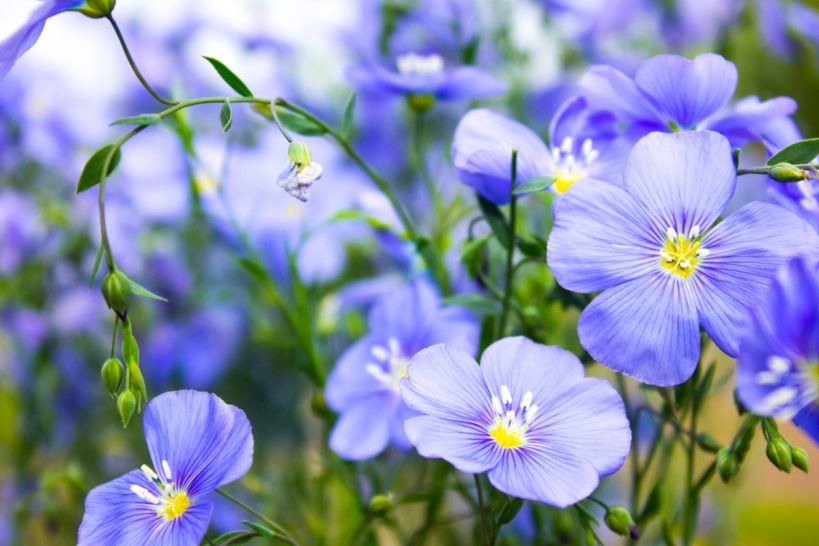 LEN SETÝ
Dokážeš rostliny pojmenovat?
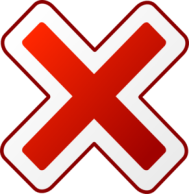 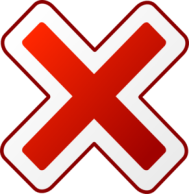 ZELENINA
POLNÍ PLODINY
POLNÍ PLODINY
OVOCE
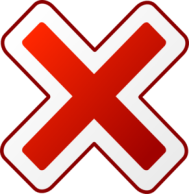 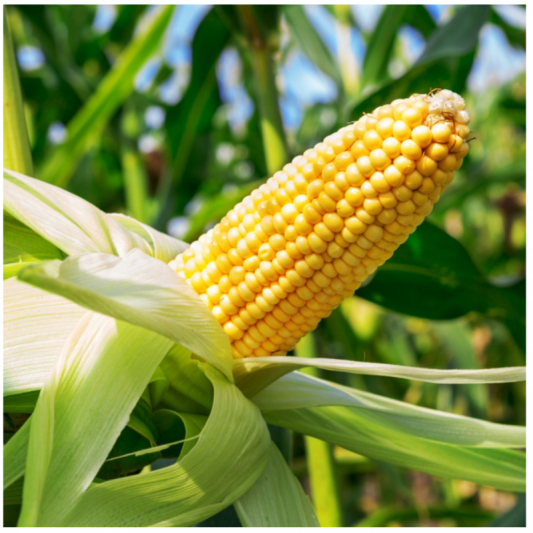 OVOCE
POLNÍ PLODINY
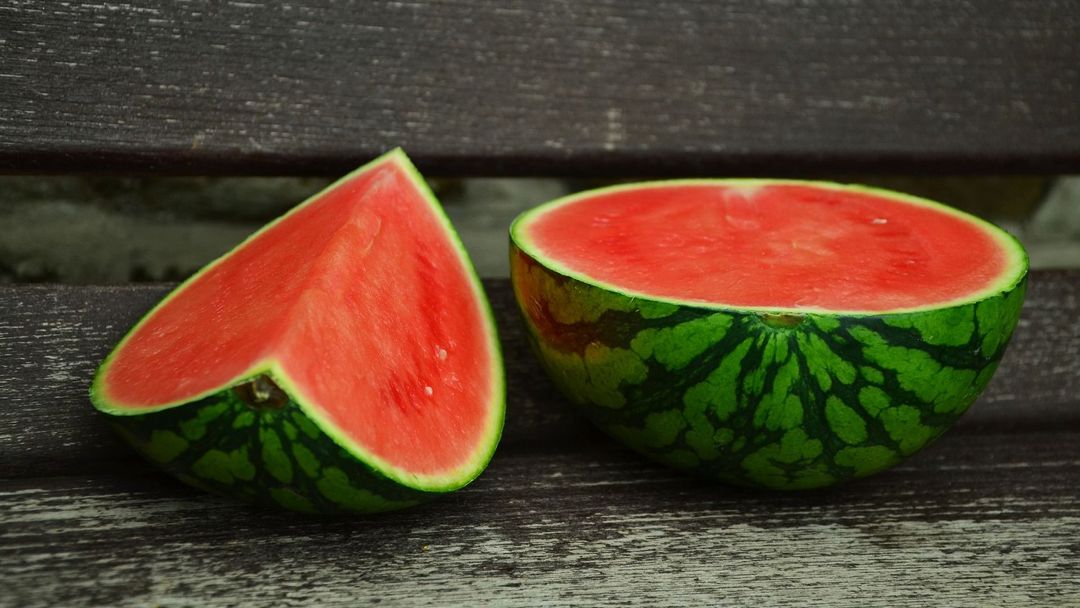 MELOUN VODNÍ
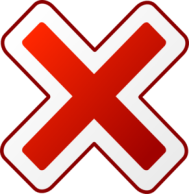 OVOCE
ZELENINA
KUKUŘICE
Roztřiď rostliny správně do skupin.
Okopaniny
Olejniny
Pícniny
Než začneš s třízením, rostliny si pojmenuj!
Jetel
Vojtěška
Slunečnice
Cukrová řepa
Červená řepa
Řepka olejka
Brambory
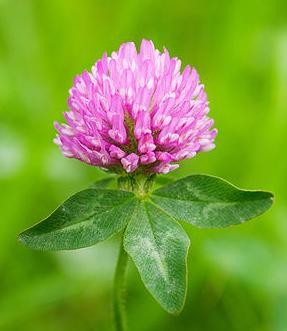 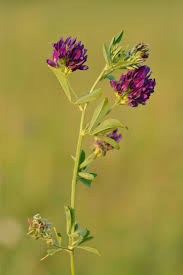 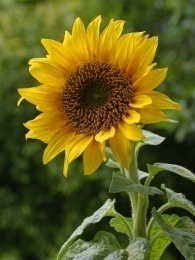 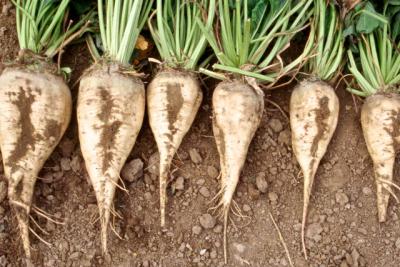 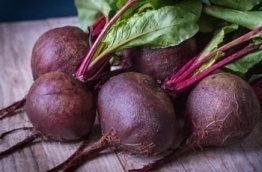 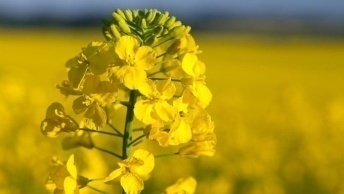 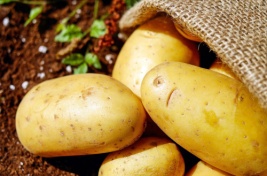 Roztřiď rostliny správně do skupin.
Obiloviny
Luskoviny
Textilní pl.
Než začneš s třízením, rostliny si pojmenuj!
Čočka
Len setý
Ječmen
Fazole
Žito
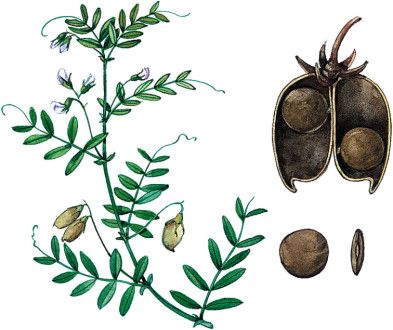 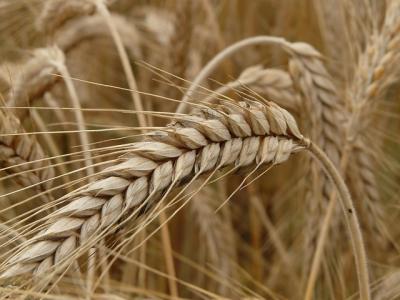 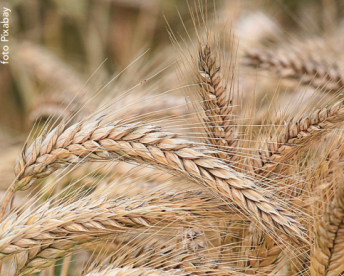 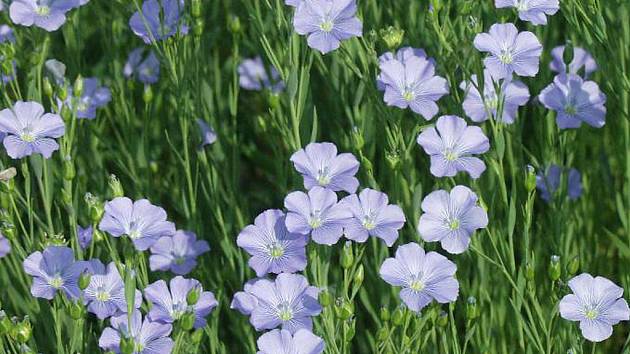 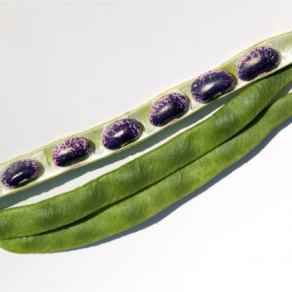 JSI BOREC!
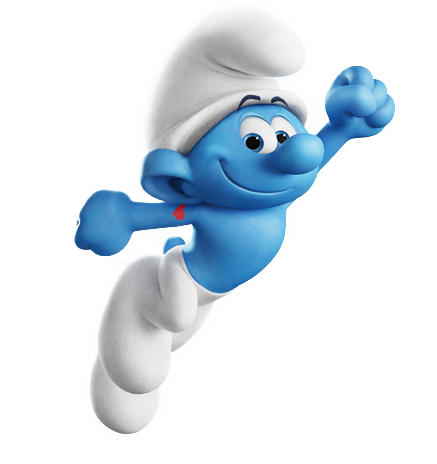 Přeji Ti krásné Velikonoce!Měj se krásně.
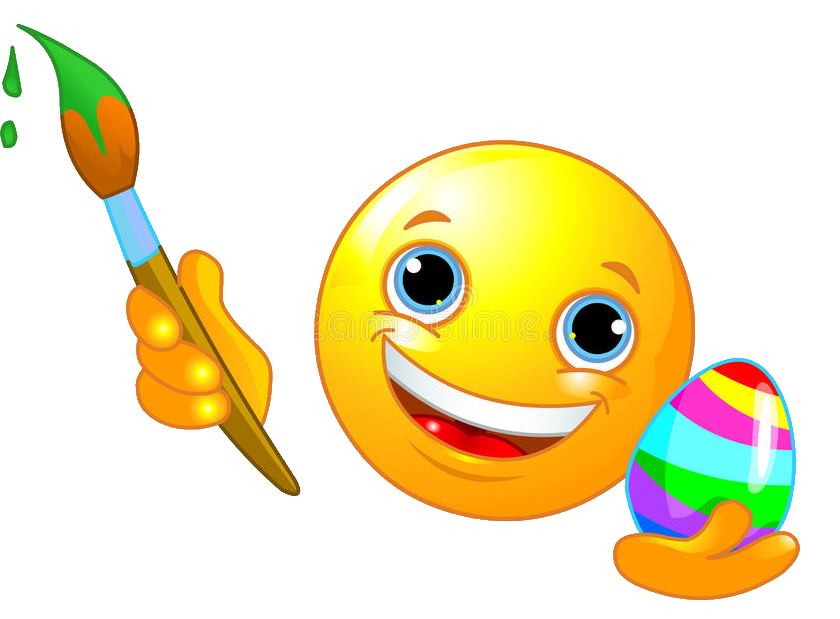